Великден
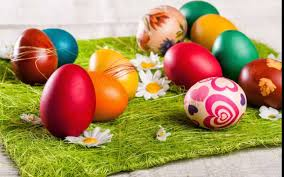 История
Не е известно кога за пръв път са започнали да се боядисват яйца. Има исторически и археологически данни, че яйцата са се багрили и дарявали още в Древен Египет, Персия, Рим, Китай и Гърция. Ритуалите, свързани с тях, символизирали раждането на живота.
Евреите са имали обичай, когато отиват на гости при някого, да даряват някакъв дар на домакина. Ако гостът е бил много беден, то той подарявал яйце. Според християнските предания, когато Мария Магдалена отишла в Рим да се срещне с римския император, следвайки този обичай, тя му подарила яйце, което било обагрено в червено, символ на кръвта на Христос. Оттогава навлязъл обичаят християните да си подаряват боядисани в червено яйца на Великден. Постепенно започнали да се използват и други цветове.
Какво се отбелязва на Великден?
Великден е най-святият празник за християните по целия свят. На този ден Християнската църква отбелязва Възкресението на Божия син Исус Христос. Празникът е подвижен и се чества в неделния ден на Страстната седмица, чието начало се поставя от първото пролетно пълнолуние. Датата се променя ежегодно, но формулата за нейното изчисление е една и съща както за източната, така и за западната църква. Някои от традициите и обичаите на Великден датират още от древността, а днес сме ги приели като част от сакралността на този ден.
Обичаи
В България по традиция яйцата се боядисват на Велики четвъртък или Велика Събота, като броят им зависи от членовете на семейството. Първото се оцветява винаги в червено от най-възрастната жена. Докато то е още топло и прясно боядисано, тя рисува кръстен знак на челата на децата, за да бъдат здрави.
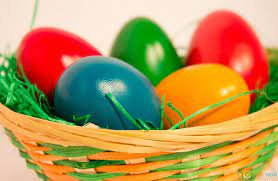 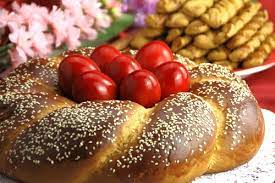 Обредни хлябове
Обредните хлябове са неотменна част от традициите на Великден. Обикновено се правят в кръгла форма и се украсяват с плетеници, като в средата им се слага червено яйце. В България по традиция се замесват в четвъртъка преди Великден, в Гърция – в петък и др.
Някоя от тези пити се прави сладка и това е великденският козунак. За първи път козунак се приготвя през 17 век във Франция. В Италия също имат вид козунак по същия повод – той може да изтрае цели 6 месеца. Според изследователи на българското възраждане за първи път козунак в съвременния му вид се е появил в Шумен в средата на 19 век, когато тук временно пребивават унгарските емигранти, начело с Лайош Кошут, след несполучилата национална революция.
Как се празнува Великден в другите страни?
В Германия Великден се пада седмица преди този в България.Великден (Oster) в Германия се празнува както навсякъде другаде по света. Традициите на празнуването включват скриване на великденски шоколадови яйца и подаръци. Малки подаръци се обменят между приятелите и семейството, обикновено бонбони и шоколад. Германците почитат възкресението на Исус като всички католици и православни.Всяка държава има своите традиции и обичаи. Сравнение с тези в България откриваме и техните различия.Палят огън-Нощта преди Великден ,германците палят огромни огньове. Традиционно се запалва миналогодишното великденско дърво. Това е символ на отминалата зима и настъпващата пролет. Смята се , че така се гонят лошите зимни духове.
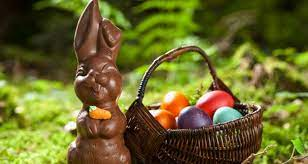 Великденска лисица -за много хора, Великден е свързан с великденския заек ,които носи яйца на децата. Тази традиция  води началото си  от 18 век. Но в някои  райони на Германия , зайчето е заменено с лисица.Боядисването на яйца е същото както и православните християни. Тази традиция е силно застъпена в Германия , тя е символ за здраве и късмет през настъпващата пролет.Великденско дърво -Украсяването му започва поне седмица преди самия празник, като по клоните му се окачват боядисани кухи яйца, завързани на цветни панделки. Колкото по голямо и цветно е дървото, толкова по добри неща ще се случват!
Русия: Великден наистина е най-важният християнски празник в Русия. На този ден и по-точно на вечерта, когато се обикаля църквата и се чете служба, в православните църкви идват дори и тези, които не го правят по никой друг повод и може би не разбират съвсем отношенията си с Бог. В известен смисъл Великден е най-демократичният празник в Руската православна църква тъй като в обикалянето на църквата се допускат всички желаещи – всеки, който иска, може да се включи в процесията със запалена свещ в ръка.
Гърция:С настъпването на страстната седмица  много от гърците посещават редовно църковните литургии. Така са възпитани от малки, а и в гръцките училища до днес има задължителен учебен предмет „Религия”, чието влияние става особено осезаемо именно по време на големите християнски празници.Сигурна съм, че всеки, който е посрещнал поне веднъж благодатния огън в гръцка църква, познава това усещане на единение и сплотеност, което искри от лицата на хората, които рецитират заедно със свещеника цели пасажи от Евангелието, след което пеят дружно.
Други символи
Още през 18 век започва производството на шоколадови яйца. Дървените са известни отдавна, а от 1960–те години вече се продават и пластмасови. Изключителни със своята красота и блясък са декоративните яйца на Петер Карл Фаберже, изработени от скъпоценни камъни и благородни метали.
Великденският заек като символ също е от преди разпространението на християнската религия. Заекът традиционно се свързва с плодородието и изобилието, а в древните ритуали и вярвания – и с Луната и нейните цикли. Съществува легенда, според която великденският заек някога бил голяма красива птица, принадлежаща на богиня. Веднъж тя я превърнала в див заек, но тъй като той все още е птица по душа, продължава да прави гнезда и да ги пълни с яйца.
Кога се боядисват яйцата?
Яйцата за Великден се боядисват рано сутринта на Велики четвъртък, но тогава е работен ден и все повече хора остават това за Велика събота преди Въскресение Христово.Задължително първото яйце се боядисва в червено.С него се чертае кръст върху челата на децата за здраве.После яйцето се оставя настрана от другите- най-добре до иконата вкъщи.С него се подменя яйцето от миналата година, което също е престояло, за да носи здраве и благодат на семейството.
Интересни факти
Традицията с великденския заек започва в САЩ през 18 век. Смята се, че произходът на тази традиция се корени някъде в Европа, но въпросът е спорен. У нас напоследък великденският заек също става все по-популярен.
Великден се празнува по различно време от източните и западните християни. Причината е, че датите на Великден се определят в зависимост от календара, който се следва – Юлиянският или Григорианският
Традиционно боядисването на яйцата се нарича писане или писанка. Боядисването навремето ставало с бои от естествени материали, например червена боя от червено цвекло. Останалата украса се прилагала върху яйцето чрез горещ въглен.
Християните влагат специален смисъл във великденските яйца – те символизират радост, тържество, нов живот и възкресение
Благодаря за вниманието!
Изготвил: 
Есин Белгин 
5.в 
2021г.